Facultad de Enfermería “ Lidia doce”
Asignatura: Estadística Sanitaria
Tema 2: Estadística descriptiva.
Actividad docente 9   Tipo Conferencia.
Medidas para resumir datos cualitativos. 
Razón, índice, proporción, porcentaje y tasa. 
Cálculo e interpretación. Ejemplos.
OBJETIVOS

1- Conocer los medidas de resumen para variables cualitativas, su forma de cálculo e interpretación.
¿Cómo se clasifican las variables?

¿Cuáles son las etapas del método estadístico?

¿Cuáles son las etapas del Procesamiento de la información (3ra etapa)?

En clases anteriores resumimos la información para variables cuantitativas, sin embargo, ¿será posible solo para este tipo de variables?
[Speaker Notes: R/ cualitativas ordinal y nominal y cuantitativas discretas y continuas
Planificación de la investigación
Recolección de la información
Procesamiento de la información (análisis de los datos) 
Organización (clasificar variables, hacer conteo y tablas de distribución)
Resumen (aplicar  medidas de tendencia central, medidas de dispersión y posición relativa)
Presentación
     d) Análisis e interpretación de los resultados.
Organización (clasificar variables, hacer conteo y tablas de distribución)
Resumen (aplicar  medidas de tendencia central, medidas de dispersión y posición relativa)
Presentación]
Se tiene que la cantidad de mujeres del consultorio médico A es 30 y en el consultorio B 20 mujeres.
¿En cuál consultorio hay mayores problemas de hipertensión? 

Pero si dijéramos que en el consultorio A hay 150 mujeres y en el consultorio B 80 mujeres, ¿En cuál habrá mayores problemas de hipertensión?
[Speaker Notes: A simple vista puedo responder en el consultorio A.
en el A, 1 de cada 5 mujeres es hipertensa (0.20) y en el B 1 de cada 4 mujeres (0.25)]
Por lo expresado es preferible usar como medidas descriptivas a diferentes frecuencias relativas, las que también se les conoce como indicadores.
Medidas de resumen para variables cualitativas
Proporción 
    	p = a/n
     Donde: a número de individuos con una característica y n total de individuos.
	
Ejemplo: 400 personas 300 hombres   100 mujeres                            	n = 400    a = 300 (característica a medir: hombre)
		
		p= a/n= 300/400=0,75
Proporción 	
Interpretación:
   0,75 parte de las personas son hombres. 
	Por cada persona hay 0,75 hombres.
Porciento
Proporción multiplicada por 100. 
Ejemplo: %= p * 100
			0,75*100=75 

Interpretación:
El 75% de las personas son hombres
Por cada 100 personas hay 75 hombres.
Razón 
   	R = a/b  donde: 
	a número de individuos con una característica.
    b número de individuos con otra característica.

Ejemplo: 400 personas (300 hombres y 100 mujeres)           
				a = 300    b = 100 
		r = a/b = 300/100=3
Razón 	
Interpretación:
   Hay 3 hombres por cada mujer.

Cálculo inverso, es decir (mujeres / hombres), 
   r=0,75 
Interpretación
Hay 0,75 mujeres por cada hombre
Índice
Es la razón multiplicada por 100. 
Ejemplo: i=0,75*100=75 

Interpretación:
Hay 75 mujeres por cada 100 hombres
Por cada 100 hombres hay 75 mujeres.
Proporción y razón
Interpretación: el valor obtenido es el número de elementos del numerador que hay por cada uno del denominador
Porcentaje e índice
Interpretación: el valor obtenido es el número de elementos del numerador que hay por cada 100 del denominador
TASAS
Dado un determinado evento que puede ser experimentado por los individuos de una población, en un intervalo de tiempo (un año, semestre, etc) la tasa del evento en el período se define como:
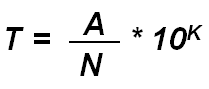 Donde:   A: números de individuos que experimentaron el evento en el período
	N: número de individuos en la población
	K: número entero cualquiera
Ejercicios
Se tiene que en el consultorio A hay 25 hombres y 30 mujeres hipertensas. 
	a) Calcule la razón de hombres hipertensos respecto a las mujeres hipertensas.
        b) Interprete el resultado.
        c) Determine el porcentaje de mujeres hipertensas del consultorio A.
En el consultorio A se asume que hay 150 mujeres con 30 hipertensas.
a)	Calcule la proporción de mujeres hipertensas en el consultorio A.
b)	Interprete el resultado.
www.thmemgallery.com
Company Logo